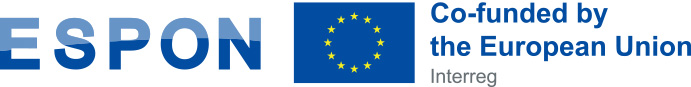 Les Plans d’Action Thématiques (TAP) du programme ESPON 2030
ESPON : priorités thématiques
Quelles sont les priorités thématiques d’ESPON ?
Un nombre limité de thèmes a été sélectionné : ils sont définis de façon large et visent à interroger les grands défis auxquels les politiques européennes et l’UE devront faire face.
Comment ces priorités seront-elles mises en œuvre ?
En agrégeant différents types d’activités au moyen de “Plans d’Actions Thématiques” (TAPs).
Comment fonctionnent les TAP ?:
Comme des narratifs qui évoluent avec le temps : il sont alimentés par les analyses produites par les projets de recherche dont les résultats sont transférés vers les politiques publiques.
Priorités spécifiques des TAP :
Les TAP portent sur des thèmes spécifiques déclinant certains objectifs stratégiques de l’UE, répondant aux besoins des parties prenantes et permettant à la valeur ajoutée d’ESPON de s’affirmer.
Combien de TAPs?
Jusqu’à 10 TAP : 4 d’entre eux ont déjà été lancés et 4 autres sont en préparation.
Couverture géographique :
Toute l’UE à toutes ses échelles territoriales sur les champ ciblés par programme ESPON.
 Les pays du voisinage de l’UE peuvent aussi être couverts dans certains cas.
Calendrier :
Une fois ouvert, un TAP court jusqu’à la fin de la période de programmation.
Plans d’Actions Thématiques
Approuvés – les premières activités seront lancées en 2022
Identifiés – seront proposés à partir de 2023
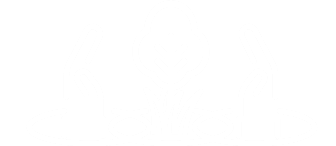 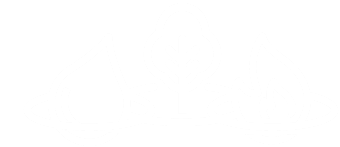 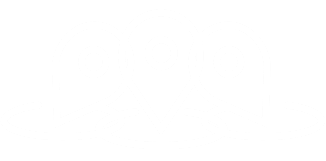 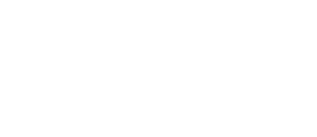 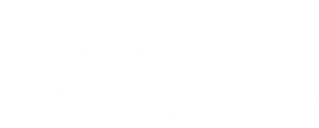 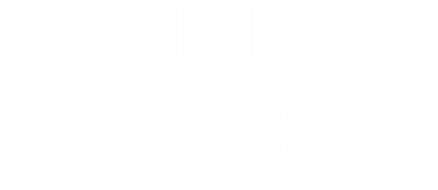 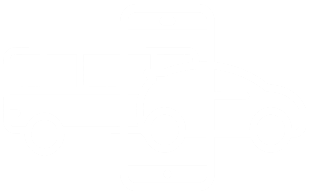 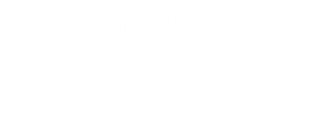 Vivre, 
travailler et 
voyager dans le
transfrontalier
Territoires 
climatiquement
 neutres
Territoires 
résilients 
face aux 
crises
Interactions entre territoires européens 
et mondialisation
Gouvernance 
des nouvelles
géographies
Territoires 
connectés
Adaptation aux impacts du changement climatique
Des perspectives 
pour les 
populations et 
les territoires
TAP - Territoires climatiquement neutres
Objectif : produire des analyses territoriales sur la consommation et la production d’énergie renouvelable, les services écosystémiques, la biodiversité  et les ressources naturelles dans les territoires européens et ses zones maritimes. Ces nouvelles analyses produites permettront d’apporter une information sur les opportunités et les défis auxquels les territoires pourraient être confrontés dans leur transition vers la neutralité climatique d’ici à 2050. Ceci devrait permettre de comprendre quels pourraient être les impacts territoriaux affectant les villes et les territoires dans leurs efforts vers la neutralité carbone à horizon 2050 en fonction de différentes trajectoires qu’ils seraient amenés à choisir.
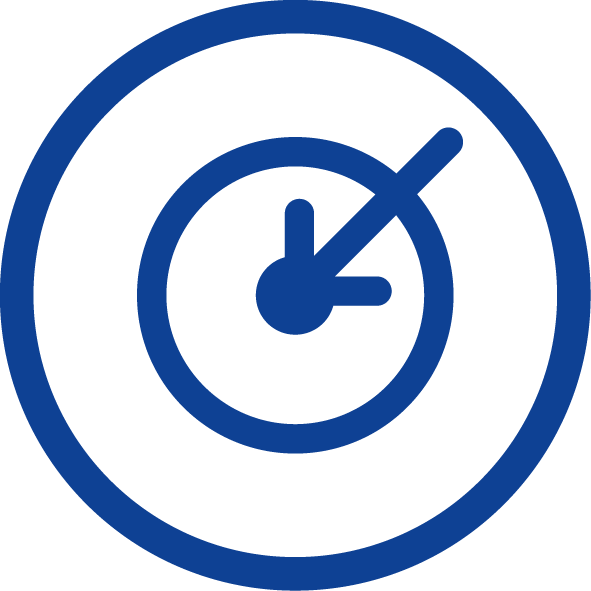 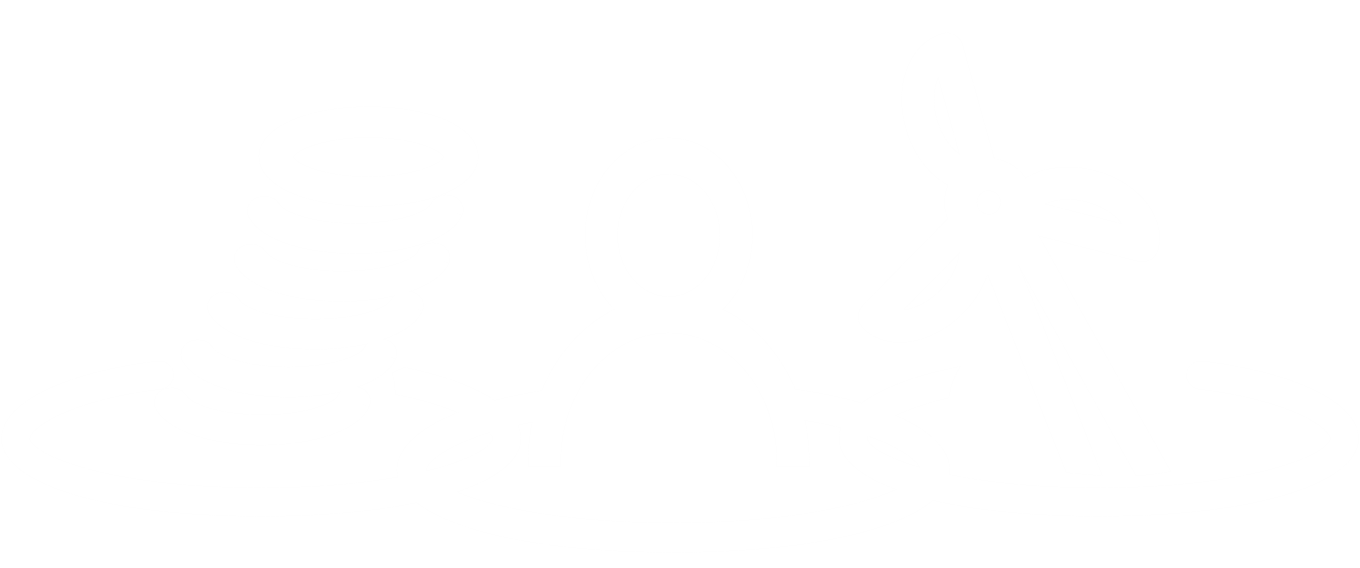 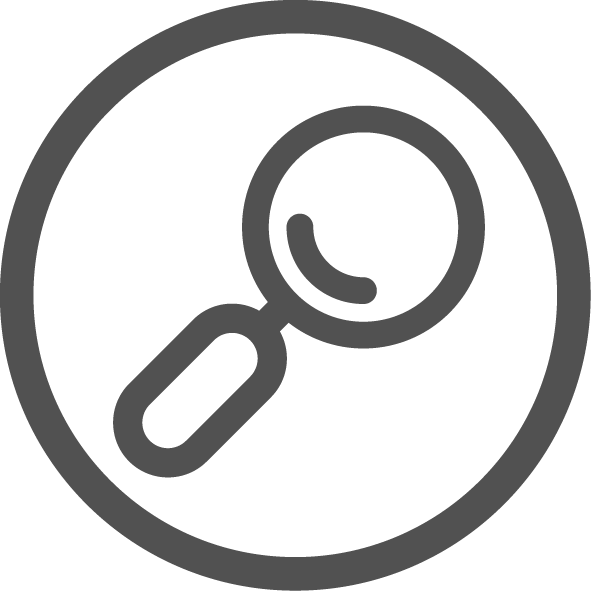 Priorité spécifique :  développer un socle de connaissances sur les aspects territoriaux de la transition verte et l’économie bas carbone (climatiquement neutre) au sens large c’est à dire qui prendra en compte inter alia les mobilités, l’aménagement du territoire, la consommation, l’énergie et la société. Ce TAP explorera la manière dont les défis actuels pourraient se transformer en opportunités par exemple via la réduction des émissions carbone, l’augmentation des puits de carbone, une plus grande efficacité, davantage d’autonome et l’éradication de la pauvreté énergétique.
Vous trouverez plus d’information sur ce sujet sous le lien suivant : [lien ]
TAP : Gouvernance de nouvelles géographies
Objectif : développer des études méthodologiques visant à identifier de nouvelles géographies, leurs caractéristiques socio-économiques et leur potentiel de développement intégré. Ce TAP doit également être l’opportunité d’évaluer les mécanismes de gouvernance existant et d’en recommander de nouveaux tout en promouvant les approches fonctionnelles en matière de planification et de gouvernance, en favorisant les initiatives et la mise en réseau des parties prenantes ainsi que l’implication de la société civile.

Ce TAP devrait produire des données nouvelles et innovantes sur les grandes tendances en matière de délimitation et de développent des territoires fonctionnels et ce, afin de favoriser l’émergence de mécanismes sur mesure pour la gouvernance multi-niveaux de différents types de zones fonctionnelles qui puissent à la fois répondre aux besoins et faire monter en compétence les autorités locales et des parties prenantes chargées ou impliquées dans leur aménagement.
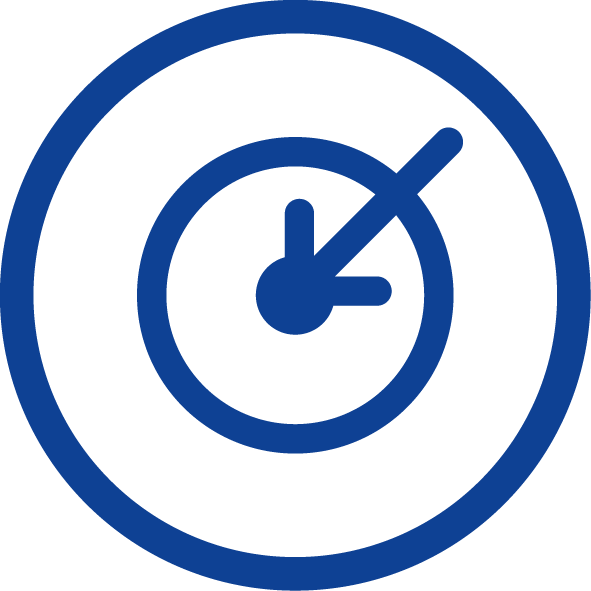 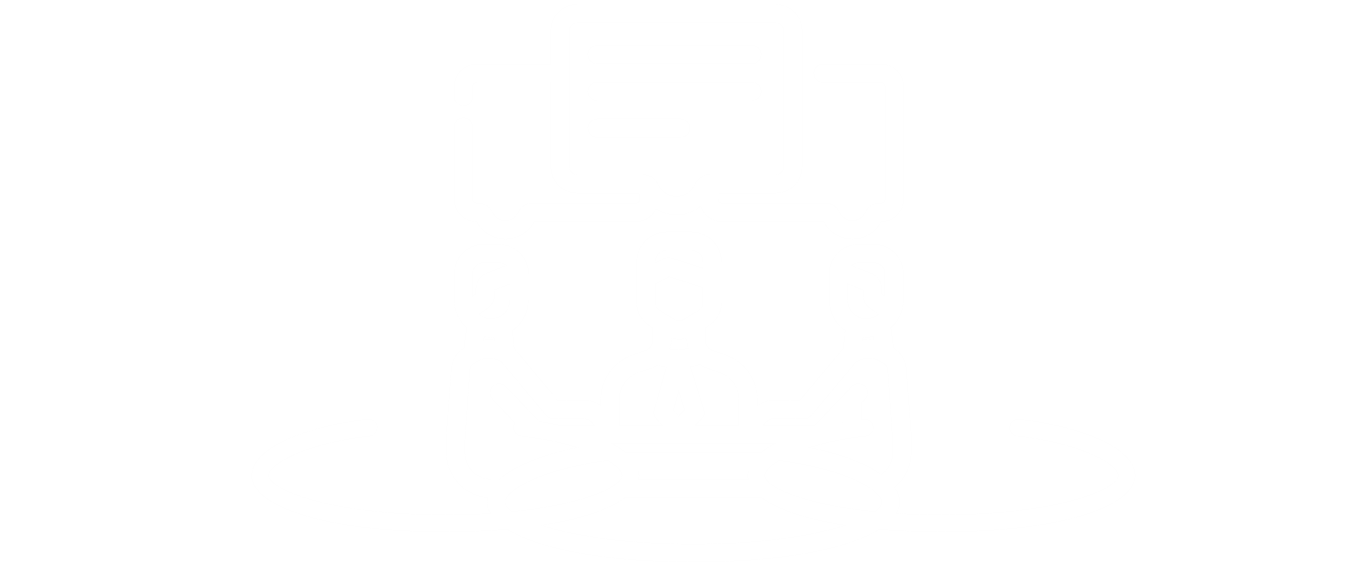 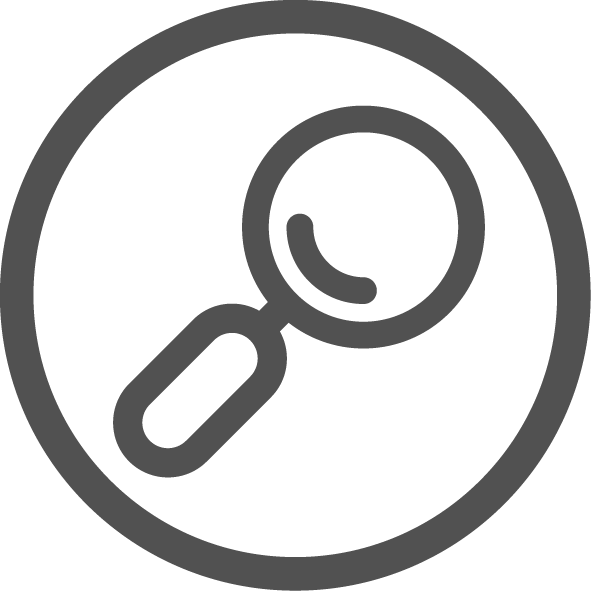 Priorité spécifique : développer un socle de connaissances permettant de mieux comprendre l’émergence de nouvelles géographies tant pour ce qui concerne leurs délimitations que de dispositifs de coopération fonctionnels et des acteurs et parties prenantes impliquées. Par ailleurs via des observations tirées de l’ensemble du territoires couvert par ESPON, ce TAP apportera des connaissances et trajectoires nouvelles sur la manière de définir et de mettre en œuvre des mécanismes de gouvernance nouveaux et adaptés à ce type de contexte.
Vous trouverez plus d’information sur ce sujet sous le lien suivant [lien ]
TAP – Territoires résilients face aux crises
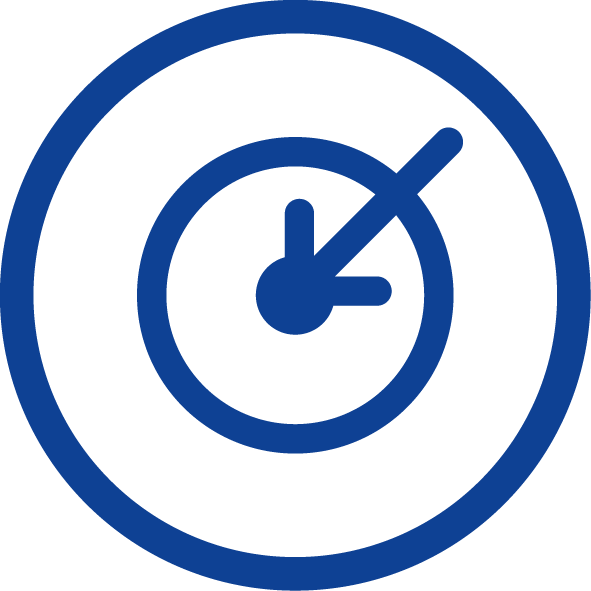 Objectif : produire des analyses sur les vulnérabilités des territoires européens face à différents types de crises : crises environnementales, économiques, sociales, sanitaires ou numériques Ces nouvelles analyses doivent permettre d’apporter des informations sur les ressources sur lesquelles les territoires européens pourront capitaliser pour être plus résilients face aux crises ainsi que les opportunités de développement sur lesquelles elles pourront miser pour en mieux gérer les conséquences. 

Les études comparatives conduites dans le cadre de ce TAP devraient mettre en évidence la vulnérabilité  aux risques de différents types de territoires face aux crises ainsi que leurs opportunités de transformation (en fonction par ex. De leurs spécificités géographiques et/ou de leurs similarités).
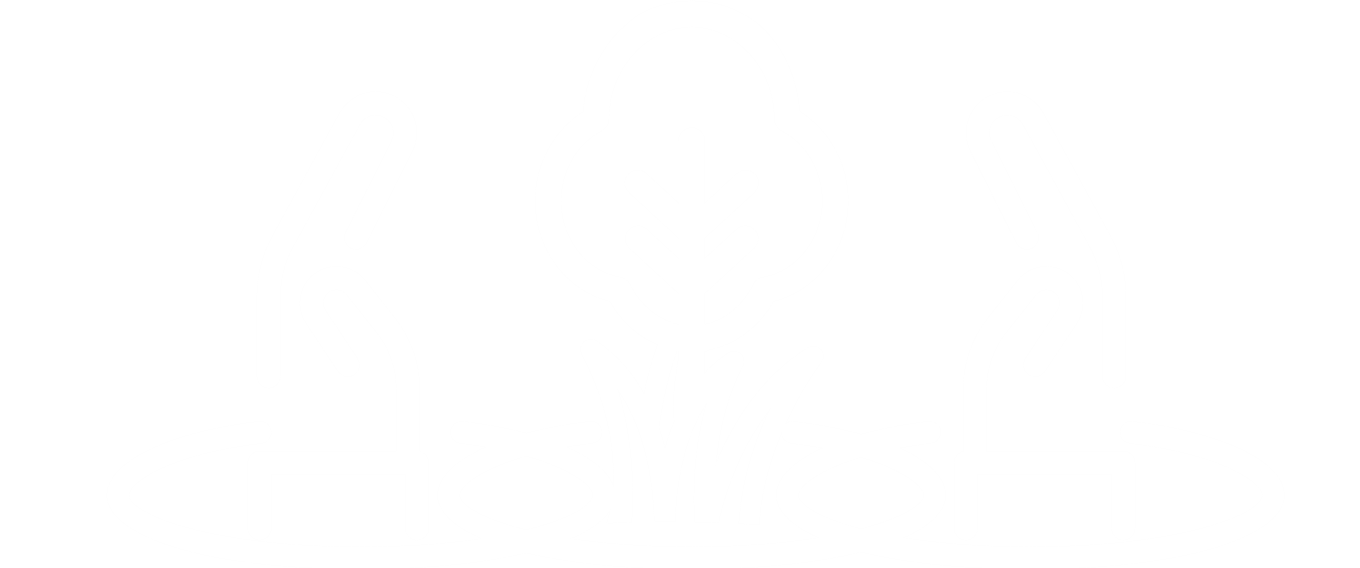 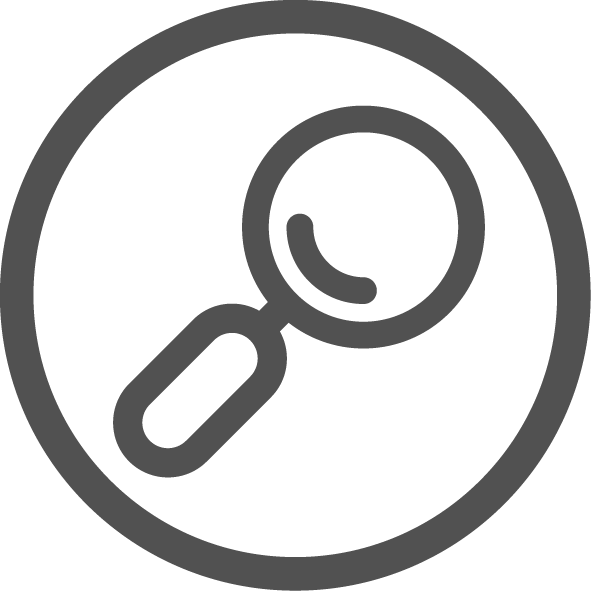 Priorité spécifique: faciliter une meilleure compréhension des conséquences territoriales découlant de différents types de crises par l’apport de connaissances nouvelles et/ou la suggestion de trajectoires alternatives pour chaque typologie de territoire exposé à des aléas, pressions et catastrophes imprévisibles.
Vous trouverez plus d’information sur le sujet sous le lien suivant [lien]
Perspectives pour les populations et les territoires
Objectifs : produire des analyses et un socle de connaissances sur les trames territoriales de convergence économique et sociale ascendante. Ce TAP vise à apporter une meilleure intelligence des tendances socioéconomiques et développera de nouvelles approches permettant une meilleur appréhension de la dimension territoriale des situations et des disparités socioéconomiques. 

Capitaliser sur la diversité et le potentiel des territoires européens, comme déterminants clés pour atteindre un développement durable et prospère (dépassant la seule dimension économique de la croissance). Les analyses territoriales et les activités de partage des connaissances produites dans le cadre de ce TAP devraient contribuer au développement des compétences des responsables de politiques publiques à tous les niveaux et dans tous les secteurs.
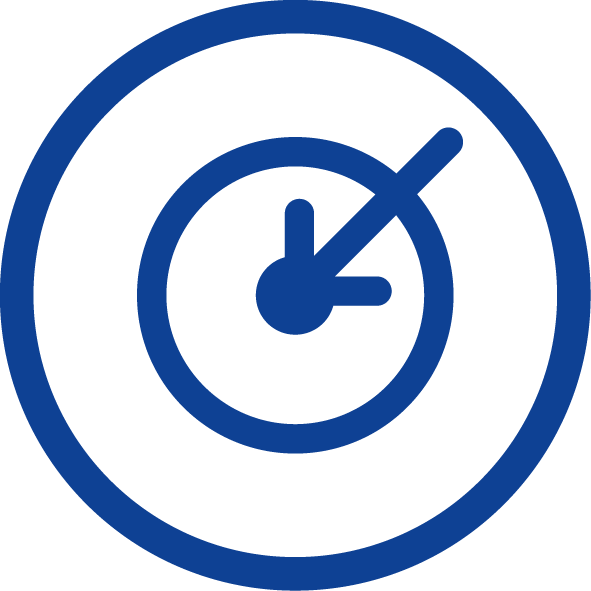 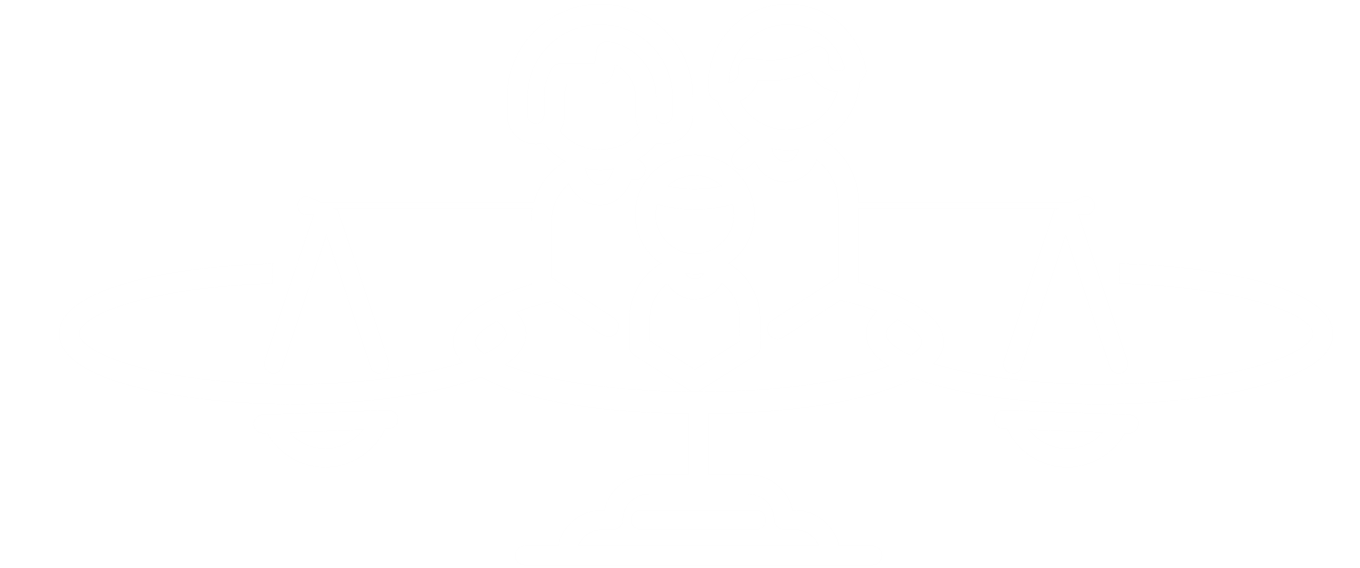 Priorité spécifique: favoriser le réseautage et l’apprentissage par les pairs pour promouvoir des stratégies d’adaptation reflétant des objectifs collectifs plus larges (développement prospère, inclusion, justice territoriale, qualité de vie et transition juste, etc.) en impliquant toutes les parties prenantes concernées dans l’élaboration des politiques publiques visées.
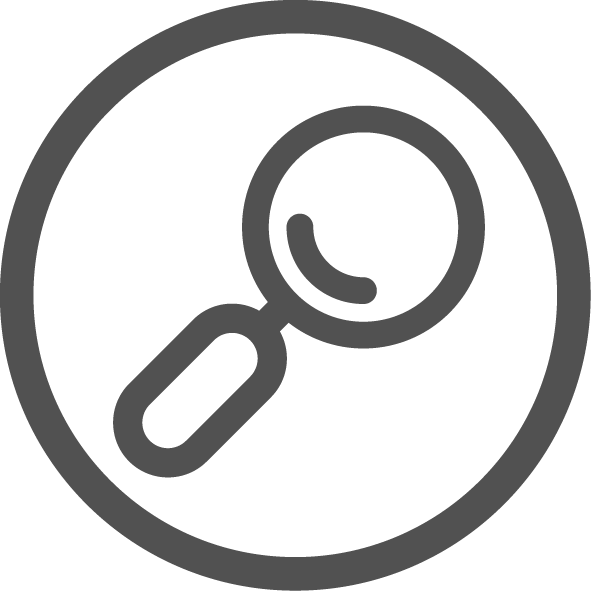 Vous trouverez plus d’information sur ce sujet sous le lien suivant : [lien]
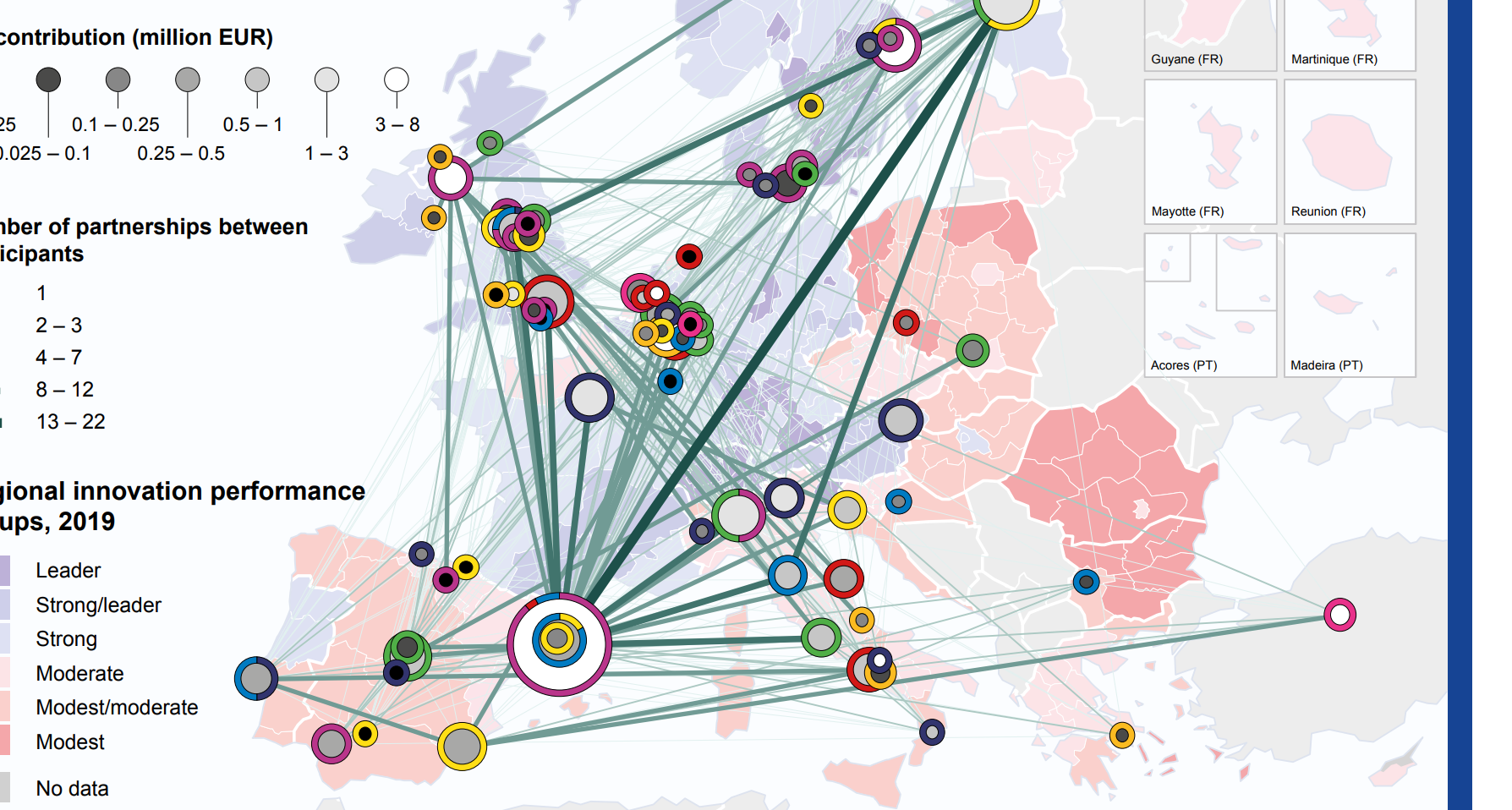 Les différentes activités proposées par ESPON
Recherche européenne
Analyses ciblées
Accompagnement sur mesure
// SUR QUOI, POURQUOI, COMMENT ?
Projets de recherche européens
Priorité spécifique: les grands défis / priorités européennes.

Méthodologie : Utilisation de méthodologies réplicables et de données territoriales comparables pour la totalité du champ couvert par le programme ESPON.

Résultats escomptés : Référentiels de données sur le développement de tous les types de territoires (régions, villes, zones fonctionnelles, territoires à spécificités géographiques …) à l’aune de l’analyse des grandes tendances territoriales européennes sur le moyen et le long terme ainsi que des potentiels et des défis identifiés dans les différents territoires.

Implication des parties prenantes : collaboration avec des organisations multilatérales (par exemple institutions européennes et réseaux) et parties prenantes nationales/régionales/locales (pour les études de cas) pour la formulation des questions de politiques publiques à traiter dans le projet, s’assurer de la robustesse de la méthodologie et de l’ancrage de ses résultats dans l’application dans la pratique, d’initiatives ou de processus de politique publique.
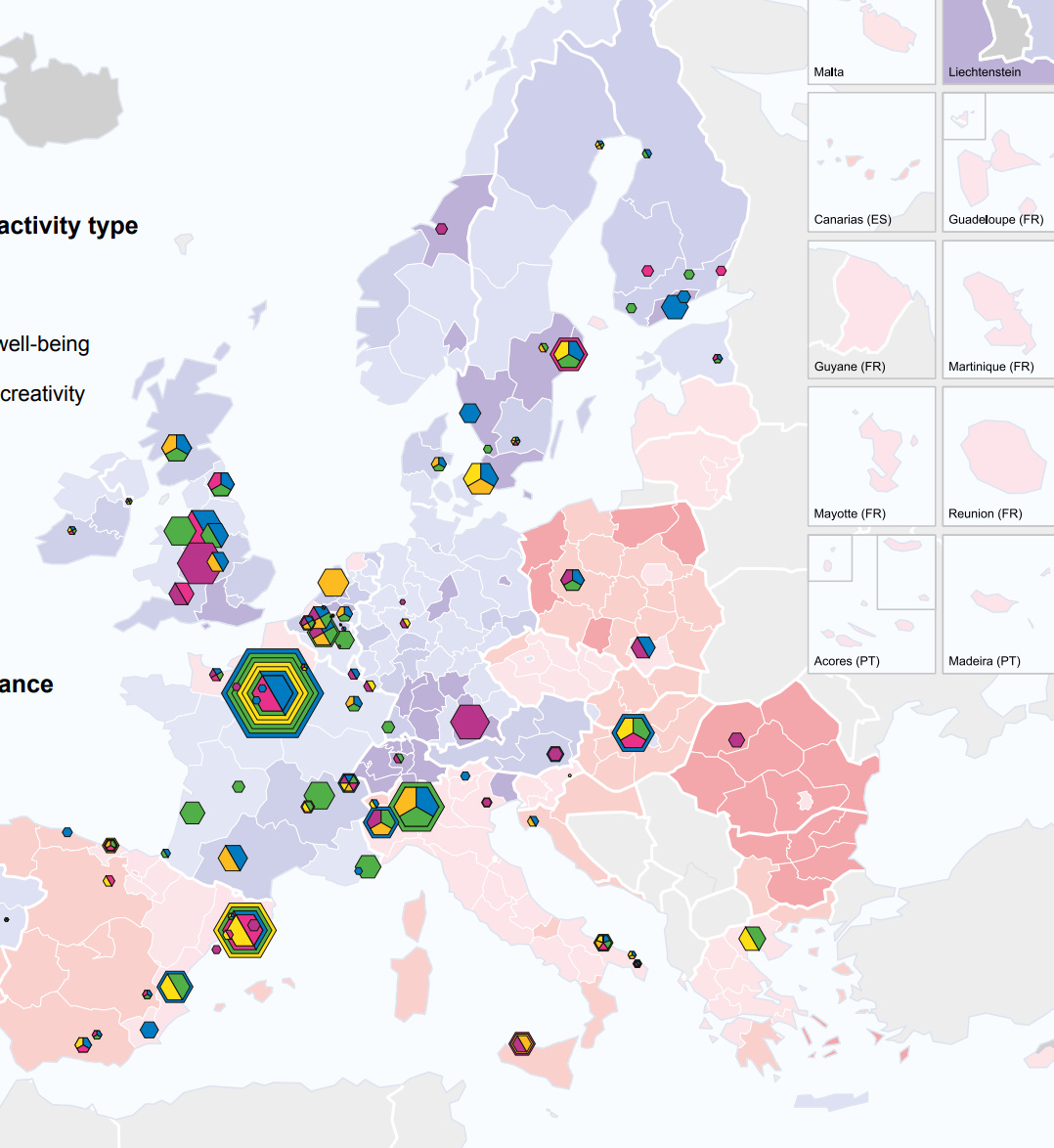 Projet de recherche européen
// Durée prévisionnelle (étapes 1-5): 24 - 30 mois
Identification d’un besoin de politique publique / d’un manque de données
- S’il entre dans le périmètre du TAP
Marché public et sélection du titulaire
Calibrage du projet et formulation des termes de référence
Remise des livrables du projet et valorisation
3
5
1
Mise en œuvre du projet
Questions de politique publiques spécifiques
Attendus de la recherche
Durée et livrables attendus
Etude de cas et parties prenantes impliquées
Proposition par le GECT ou à la demande des parties prenantes / du comité de suivi
Identification de besoins/manques clés en matière de recherche territoriale
Identification de parties prenantes clé en lien avec la politique publique concernée
Lancement de la procédure de marché
Evaluation des offres et sélection
Signature du contrat
Lancement et mise en œuvre du projet / échéances des livrables
Livrables finaux
Diffusion et transfert de connaissances
Ancrage des résultats dans des processus/réformes  de politique publique en cours
Analyse territorial (production de nouvelles données)
Conduite d’études de cas  
Présentation des résultats sur support numérique
Dialogue continu avec des groupes cibles ou parties prenantes
2
4
Suites 
Valorisation
DUREE DU 
PROJET
En cours / en continu
16 – 24 mois
2 - 4 mois
4 - 6 mois
// Quoi, Pourquoi et Comment
Analyses ciblées
Focus : processus spécifiques destinés à accompagner/éclairer la mise en œuvre de mesures/réformes de politique publique initiés à la demande de parties prenantes (macro-régions, nationaux, régionaux, locaux) issues des territoires entrant dans le champ du programme ESPON.

Méthodologies : conduites de manière classique ou prospective selon les cas, elles sont susceptibles de produire de nouvelles analyses territoriales européennes

Résultats anticipés : ces analyses adaptent des données territoriales européennes existantes à des contextes politiques particuliers en appui au  development de different types de territoires (macro-régions, régions, villes, zones fonctionnelles…)
Implication des parties prenantes : collaboration avec des parties prenantes nationales/régionales/locales afin de formuler les questions de politique publique à traiter et/ou des scénarios prospectifs, sélectionner des études de cas puis ancrer les résultats des analyses dans des processus de politiques publiques en cours
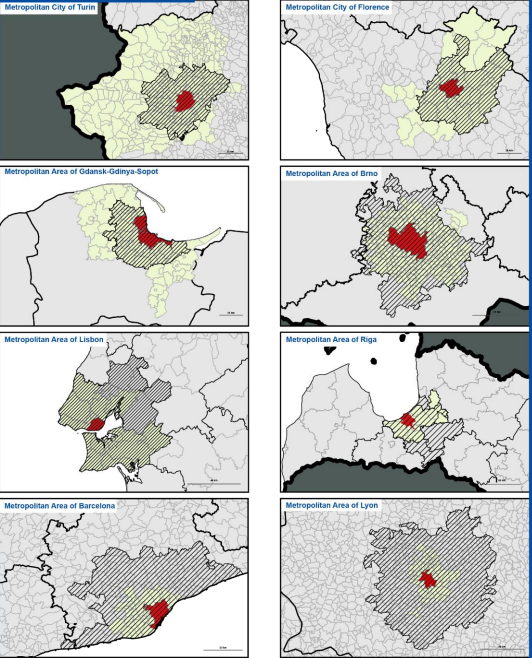 Analyses ciblées
// Durée prévisionnelle (étapes 1-5): 18 - 24 mois (en fonction du périmètre thématique ou géographique retenu)
Durée du projet
suites / valorisation
6 mois
3 mois
15 mois
3
5
1
Date limite
Formulation de termes de référence pour les propositions sélectionnées
Appel à propositions
Mise en œuvre
 du projet
Résultats Valorisation
2
Marché public et sélection du titulaire
Evaluation et sélection des propositions
Remise des résultats du projet
Les parties prenantes élaborent et soumettent leurs propositions
Appropriation des résultats par les parties prenantes pour leur utilisation dans la mise en œuvre de processus législatif ou /réformes sur le terrain
Signature du contrat
Lancement et mise en œuvre du projet/ Calendrier des livrables
Suivi du projet avec les parties prenantes et des membres volontaires du comité de suivi (MC)
Le GECT avec les parties prenantes formulant les termes de référence du marché
Le GECT en lien étroit avec les parties prenantes du projet et les MC volontaires valide les résultats
Le GECT évalue et sélectionne un nombre prédéfini de propositions
Le GECT lance une procédure de marché public
4
Accompagnement sur mesure
Des études territoriales sur commande
Les instantanés territoriaux
// une étude au moins par pays , sur demande de chaque Membre du Comité de suivi
// Durée indicative : 6 - 12 mois 
// Budget réduit et marché sans mise en concurrence
// Croiser les caractéristiques inhérentes aux politiques publiques nationales/ régionales, les compétences du pays en matière de recherche et une perspective européenne. 
// peut cibler tous les niveaux territoriaux et/ou impliquer des parties prenantes  de tous les niveaux nationales / régionaux /locales
// en provenance du terrain : demandes émanant de n’importe quelle partie prenante    // durée prévisionnelle :  3 – 6 mois
// Budget réduit et marché sans mise en concurrence ou analyse produite en interne (par le GECT d’ESPON)
// Livrable : un document de synthèse ou d’analyse  à dimension territoriale contenant des constats transversaux en matière de politique publique ; ou une fiche pays (une note compliant des information spécifiques issues de différentes recherches conduits par ESPON)
Utilisation d’analyses et de données existantes  pour les adapter aux besoins de parties prenantes spécifiques
Nouvelles analyses / production de données dans le périmètre des TAP